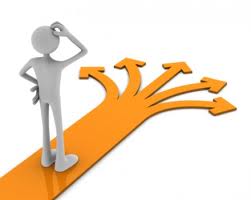 Odabir karijere
Radionica: Moja karijera
Profesionalni razvoj djece i odraslih
Sa šest godina Jelena je željela postati balerina. Nagrada koju je dobila za sudjelovanje u projektu iz biologije u sedmom razredu probudila je interes prema prirodnim znanostima. Kad je upisala gimnaziju, dvoumila se bi li studirala molekularnu biologiju ili paleontologiju. Upisala je i diplomirala studij kemijske tehnologije. U okviru obavezne prakse u industriji, zainteresirala se za postdiplomsko usavršavanje iz ekologije. Završila je postdiplomske studije iz biološke ekologije. Danas radi kao konzultant u jednoj međunarodnoj tvrtki te izrađuje studije utjecaja industrije na okoliš za različite naručioce.
Tri klasične faze planiranja karijere:
Razdoblje maštanja
Niži razredi osnovne škole (5. i 6.)
Izbori su konkretni i uzbudljivi (nisu realistični)
Odluke su emocionalne, a ne praktične
Razdoblje istraživanja
Počinje s pubertetom (svakako u 7. i 8. razredu)
U suvremenom svijetu sve se više produžuje (do srednjih godina)
Karakterizira ga nešto realističniji pokušaji usklađivanja interesa, sposobnosti i vrijednosti
Srednja škola je najintenzivnije razdoblje istraživanja kod većine djece (u većoj mjeri karakterizira gimnazije i općeobrazovne SŠ)
Realistično razdoblje
Planiranje primjerenog školovanja, analiza prilika na tržištu rada
Počinje u srednjoj školi (u većoj mjeri karakterizira strukovne škole, odgođeno je u gimnazijama – karakteristično za završni razred)
Tri klasične faze planiranja karijere:
Razdoblje maštanja
Razdoblje istraživanja
Realistično razdoblje
nagrada iz biologije
Kem.teh.
konzultant
molek. bio./ paleontol.
balerina
ind.praksa
postdipl.
Realistična faza
Faza istraživanja
Faza maštanja
Razdoblje istraživanja (srednja škola)
Univerzalni ciljevi: 
osvještavanje sposobnosti, interesa i vrijednosti
upoznavanje sa svijetom rada
razvoj doživljaja samoefikasnosti 
(važna ranija iskustva = osnovna škola)
Poseban cilj: 
konačan odabir zanimanja (svi)
priprema za tržište rada (pozicioniranje, strategije traženja posla)
Nije cilj: 
prestanak istraživanja
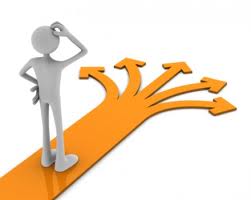 Profesionalni razvoj
Predavanje: barijere u odlučivanju, izvori zadovoljstva i nezadovoljstva
Individualne karakteristike: normativna i ipsativna analiza
Intelligence vs. Aptitudes
Sposobnosti 

                                           Interesi 



Vrijednosti
Povezani su sa sposobnostima (doživljaj samoefikasnosti)
Kvalitativan i kvantitativan aspekt (dugoročno zadovoljstvo i uspjeh
Normativna analiza
Ključna za sve postupke selekcije
učenika koji će upisati neku srednju školu
studenata koji će upisati neki fakultet
kandidata za posao
Ipsativna analiza
Ključna za profesionalnu orijentaciju i poticanje profesionalne zrelosti
Učenika ne uspoređujemo s drugima već uspoređujemo njegove vlastite sposobnosti i osobine jedne u odnosu na druge
Cilj je utvrditi istaknute sposobnosti, osobine, interese i vrijednosti
Normativna vs. ipsativna analiza
76%
24%
Normativna vs ipsativna analiza sposobnosti
Testovi općeg rezoniranja 
(g-faktor)
Testovi diferencijalnih sposobnosti
Ravenove progresivne matrice
Analiza pojedinca u odnosu na norme
Prognozira razinu
DAT - Diferential Aptitude Tests
Posebne sposobnosti (aptitudes) kao što je računanje, pamćenje…
Rezultat su interakcije individualnih osobina i okolinskih prilika za učenje.
Koriste se za predviđanje individualnih potencijala za postignuće u određenom području.
Dodatnim treningom napredovat će učinak u nekom području za koje dijete pokazuje posebne sposobnosti.
Jelena (36)
nagrada iz biologije
Kem.teh.
konzultant
molek. bio./ paleontol.
balerina
ind.praksa
postdipl.
Realistična faza
Faza istraživanja
Faza maštanja
Interesi
Važno je poznavati izvannastavne aktivnosti (ne samo formalne)
Interesi govore i o sposobnostima i osobinama ličnosti
sakupljači minerala vs. članova debatnih klubova
odabir literature, filmovi, igre, način provođenja slobodnog vremena, hobi, usmjerenost prema drugima, usmjerenost prema stvarima…  
Interesi su pozitivno povezani sa sposobnostima
Volim ono što dobro radim !
Povezanost interesa i sposobnosti
Objašnjava je fenomen samoefikasnosti 
(A. Bandura)
= uvjerenje u vlastite sposobnosti da ćemo uspjeti u nekoj specifičnoj situaciji
Razlikujemo generaliziranu samoefikasnost i situacijsku samoefikasnost
Glavni psihološki faktor koji određuje kakve ćemo si postaviti ciljeve u životu, zadatke i izazove
Stječe se na temelju opažanja i socijalnog iskustva (ključne su povratne informacije koju nam o našem učinku šalje okolina – socijalna komparacija (normativni podaci)
Ljudi koji imaju snažan doživljaj samoefikasnosti
Probleme promatraju kao zadatke koje trebaju biti svladani
Razvijaju duboku zainteresiranost za aktivnosti u kojima sudjeluju
Razvijaju snažan osjećaj odanosti vlastitim interesima i aktivnostima
Brzo se oporavljaju nakon neuspjeha ili razočaranja
Uspješni su u radu, inovativni i fleksibilni, zadovoljniji karijerom… (u SŠ bolje ocjene, zadovoljniji školom i nastavnicima, uključeni u izvannastavne aktivnosti…)
Ljudi koji imaju doživljaj niske samoefikasnosti
Izbjegavaju izazovne zadatke
Vjeruju da nemaju dovoljno kapaciteta da bi se uspješno nosili s kompliciranim zadacima i situacijama
Fokusirani su na doživljene neuspjehe i negativne ishode, razvijaju strah od pogreške
Brzo gube vjeru u vlastite sposobnosti
Manje uspješni u radu, manje zadovoljni karijerom, nisu proaktivni, skloniji doživljavaju stresa i sagorijevanju, teže se oporavljaju od gubitka posla, teže podnose nesigurnost posla, manje zapošljivi…(u SŠ niže ocjene, manje zadovoljni, neskloni istraživanju, prebrzo ulaze u realistično razdoblje…)
Razvoj samoefikasnosti
Počinje u ranom djetinjstvu kroz iskustvo s različitim zadacima i situacijama
Ključnu ulogu igra škola
Razvija se i mijenja tijekom cijelog života (ključne su obrazovne institucije i posao)
Doživljaj samoefikasnosti određuju normativni podaci
U SŠ djeca dolaze s formiranim doživljajem samoefikasnosti u akademskom području
Na njoj u velikoj mjeri temelje samopoštovanje
76%
24%
Slobodna mjesta u tercijarnom obrazovanju
Izvori doživljaja samoefikasnosti
Vlastito iskustvo uspjeha
Najučinkovitiji način razvoja snažnog doživljaja samoefikasnosti je iskustvo uspješnog savladavanja zadataka


Zato volimo ono u čemu smo dobri.
Zato je nužno pronaći aktivnost u kojoj smo uspješni. (Nastavnici trebaju dati priliku da učenik postigne svoj maksimum!)
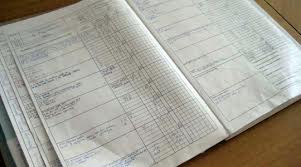 Izvori samoefikasnosti
Socijalno učenje 
Opažanje drugih ljudi sličnih osobina našima koji su uspjeli zahvaljujući uloženom trudu, povećava vjerovanje da i sami posjedujemo sposobnosti da uspijemo u sličnoj aktivnosti


Ponuđeni modeli trebaju biti slični!
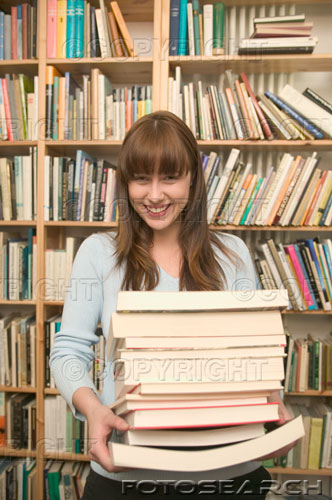 Izvori samoefikasnosti
Izravni socijalni utjecaj
Drugi ljudi mogu izravno utjecati na naše uvjerenje o vlastitim sposobnostima = verbalno ohrabrivanje pomaže ljudima da prevladaju sumnje i energiju usmjere na zadatak



Važno je verbalno ohrabrivanje učenika!
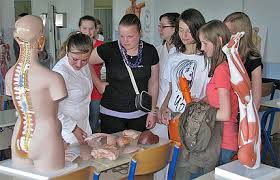 Izvori samoefikasnosti
Psihofiziološke reakcije
Emocionalne i fiziološke reakcije te razina stresa u nekoj situaciji utječu na doživljaj samoefikasnosti = nije važna samo razina reakcija već i njihova interpretacija



Važno je učiti kako smanjiti doživljaj stresa i upravljati raspoloženjem
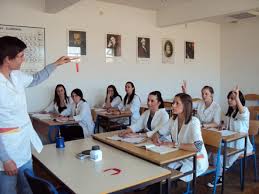 Vrijednosti
Relativno trajni ciljevi koje smatramo važnima u životu
Skup vjerovanja, mišljenja i stavova o tome što je ispravno, dobro i poželjno
Govore o tome tko smo, dio su identiteta
Stječu se socijalizacijskim procesima 
Bitna je relativna važnost = hijerarhija potreba:
Utilitarne vrijednosti, samoaktualizacijske, socijalne,  individualističke, avanturističke
Vrijednosti
Odabir karijere koji je sukladan vlastitoj hijerarhiji vrijednosti osigurava dugoročno zadovoljstvo u radu, manju izloženost stresu, bolju prilagodbu u međuljudskim odnosima, dulji radni vijek
Pubertet je početak intenzivnog preispitivanja vrijednosti
U adolescenciji su ključne za odabir karijere
Kvantitativni aspekt radnih vrijednosti
Zaokupljenost radom (Protestantska radna etika)
Salijentnost rada

Važno je društveno iskustvo vrednovanja rada
Nastavnici kao modeli radnika
Zanimanja
Pripadnici različitih grupa zanimanja razlikuju se u hijerarhiji vrijednosti
Utilitarna, socijalna, individualistička, samoaktualizacijska, avanturistička zanimanja Primjeri?
Zanimanja se razlikuju u tome stavljaju li naglasak na sposobnosti, vrijednosti ili osobine ličnosti
  Primjeri?
Važni faktori okoline
Roditelji (obitelj)
SES nije sam za sebe snažna odrednica profesionalne zrelosti 
Veći utjecaj ima roditeljski stil odgoja: autoritarni, autoritativni, permisivni, indiferentan (zanemarujući)
[Speaker Notes: dimenzija emocionalnosti – emocionalna toplina i roditeljsko razumijevanje, odnosno količina podrške, ljubavi i ohrabrenja koju roditelj pruža djetetu, nasuprot hladnoće i odbijanja djeteta 
dimenzija kontrole - roditeljski nadzor i zahtjevi, odnosno roditeljska očekivanja spram djeteta a koja se mogu protezati od potpune kontrole nasuprot zanemarivanja djeteta. 
Kombinacijom tih dviju dimenzija koje odražavaju roditeljske stavove prema djetetu te emocionalnu klimu unutar koje se odvijaju različiti roditeljski postupci (prema tome koliko roditelji pokazuju topline prema djetetu i koliko mu zahtjeva, odnosno nadzora postavljaju) roditeljski stil odgoja može se svrstati u četiri karakteristične skupine:]
Karakteristike pozitivne školske kulture
Kultura neke škole ima daleko snažniji utjecaj na život i znanje učenika od bilo kojeg drugog faktora - prosvjetne politike, ministarstva, programa.	Istraživači s Harvarda, 2008.
[Speaker Notes: Od 80-ih godina prošlog stoljeća, u SAD-u su provedena brojna istraživanja o utjecaju školske kulture na akademsko postignuće, znanje i ponašanje učenika. Na temelju rezultata, provedene su brojne intervencije, prvenstveno u školama koje pohađa velik dio manjinskog i socijalno isključenog stanovništva. Škole u kojima su provedene intervencije, učinkom su se izjednačile s elitnim školama koje polaze djeca visokog socio-ekonomskog statusa.
Ista istraživanja provode se i u evropskim zemljama, rezultati su paralelni. Posljednjih 15 godina narasla je svijest o potrebi strateškog upravljanja školama i javnim sektorom, općenito.]
Obilježja pozitivne školske kulture
To je puno više od sigurnosti i reda!
Ključni su kombinacija visoke podrške i visokih očekivanja u oba područja – ponašanju i akademskim postignućima
Poticanje doživljaja samoefikasnosti (pohvale, prepoznavanje truda, stalno ohrabrivanje, toleriranje pogrešaka, ohrabrivanje inicijative)
Istovremeno traženje izvrsnosti i održavanje nade kod svakog djeteta (postavljanje izazova, omogućavanje doživljaja uspjeha kod svakog djeteta, sprečavanje naučene bespomoćnosti i poticanje doživljaja internalne kontrole)
Zaključak
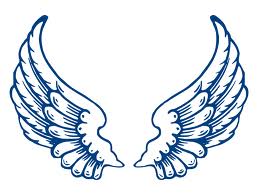 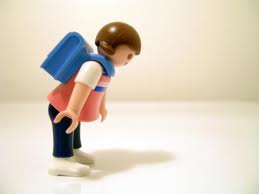 Autoritativan odgojni stil roditelja
Visoke socio-ekonomske mogućnosti
Pozitivna školska kultura

SAMOEFIKASNOST
Autoritaran, permisivan ili indiferentan odgojni stil
Niske socio-ekonomske mogućnosti
Negativna školska kultura

NESIGURNOST, NEZRELOST
Preporuke
Na razini škole:
Analizirati doživljaj kulture, poticati pozitivnu kulturu, jasno komunicirati norme
Rad s nastavnicima: 
Upoznati ih s važnošću doživljaja samoefikasnosti za profesionalni razvoj
Savjetovati ih kako poticati doživljaj samoefikasnosti kod učenika model prvi prezentira
Rad s učenicima:
Individualni i grupni rad s ciljanim skupinama na poticanju samoefikasnosti: prepoznajmo jake strane, osvještavanje soposbnosti, osobina i interesa
Profesionalno usmjeravanje
Rad s roditeljima:
Savjetovanje
Podučavanje o odgojnim stilovima i njihovoj ulozi u profesionalnom razvoju